Careers with Games Development
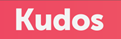 Careers with Games Development
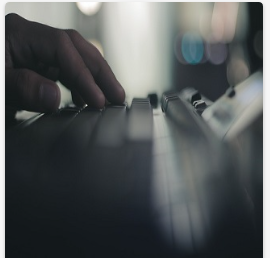 Computer Games Designer 
Computer Games Developer 
Computer Games Writer 
Game Master 
Games Producer
Computer Games Designer
If you are creative, and love computer games, then maybe you should think about entering the exciting world of Computer Games Development?
The computer games industry is one of the fastest growing areas of the entertainment industry. There are currently 1902 computer games companies operating in the UK (A Map of the UK Games Industry - NESTA). 
However, it is very hard to become a Computer Games Designer, as 95% of these companies are small businesses, who employ a small number of people, and so opportunities are rare. 
If you really want to become a Computer Games Designer, then you should think about getting relevant experience in another industry first. This will give you a great advantage, when game design opportunities do appear.
As a Computer Games Designer you will create ideas for computer games and apps, and help to decide the way they look and play.
Computer games designers work in a team, which also includes Graphic Artists, Writers, Musicians and Developers.
This career could involve working for an agency.
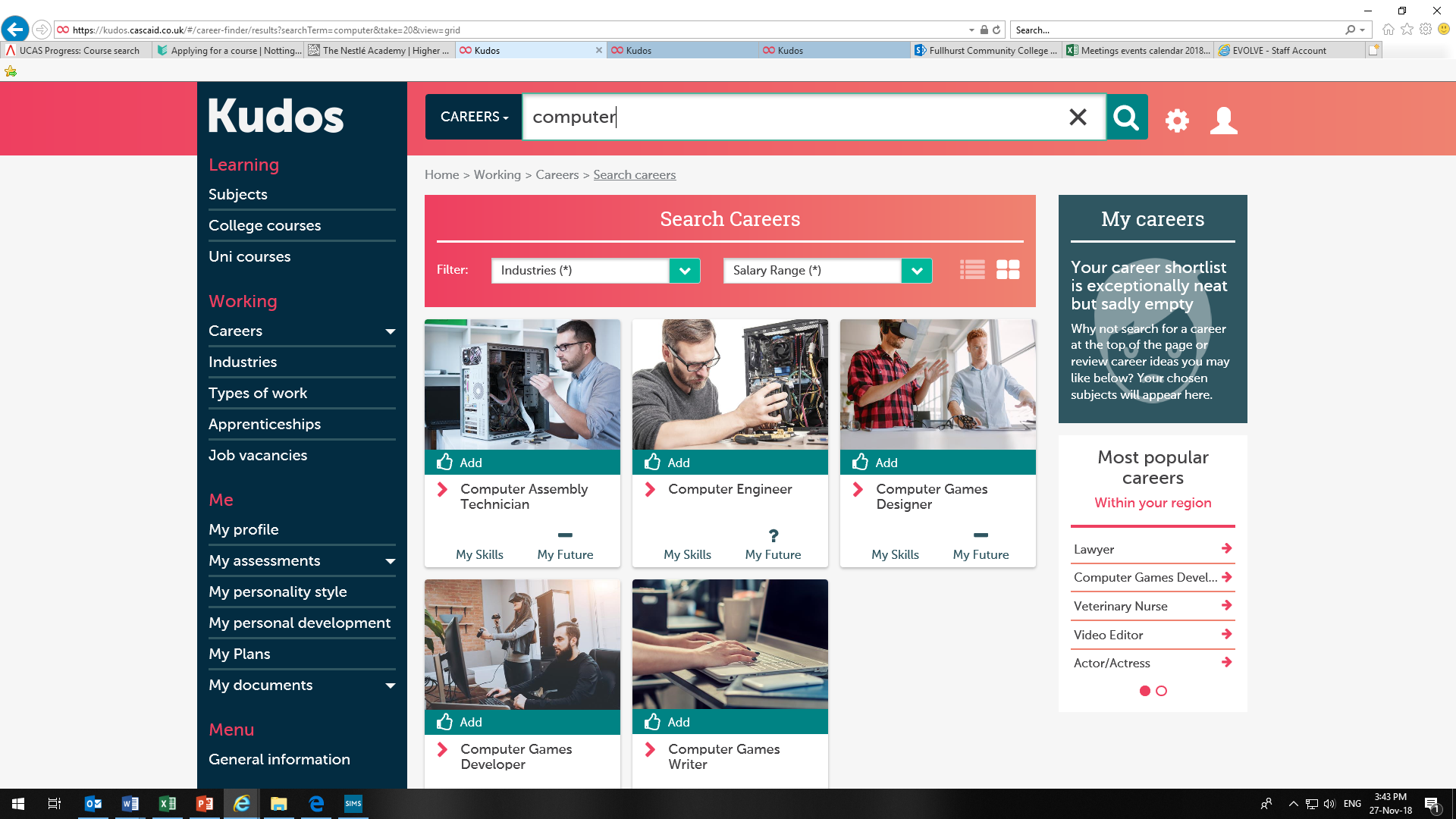 Computer Games Developer
If you are creative, and love computer games, then maybe you should think about entering the exciting world of Computer Games Development?
The computer games industry is one of the fastest growing areas of the entertainment industry. 
However, it is very hard to become a Computer Games Developer, as a large amount of these companies are small businesses, who employ a small number of people, and so opportunities are rare. 
If you really want to become a Computer Games Developer, then you should think about getting relevant experience in another industry first. This will give you a great advantage, when gaming opportunities do appear.
As a Computer Games Developer, you will work on programming games for PCs, games consoles, the internet and mobile phones.
Usually you would be working within a team of Developers, working on one particular aspect of the game.
This career could include working for an agency.
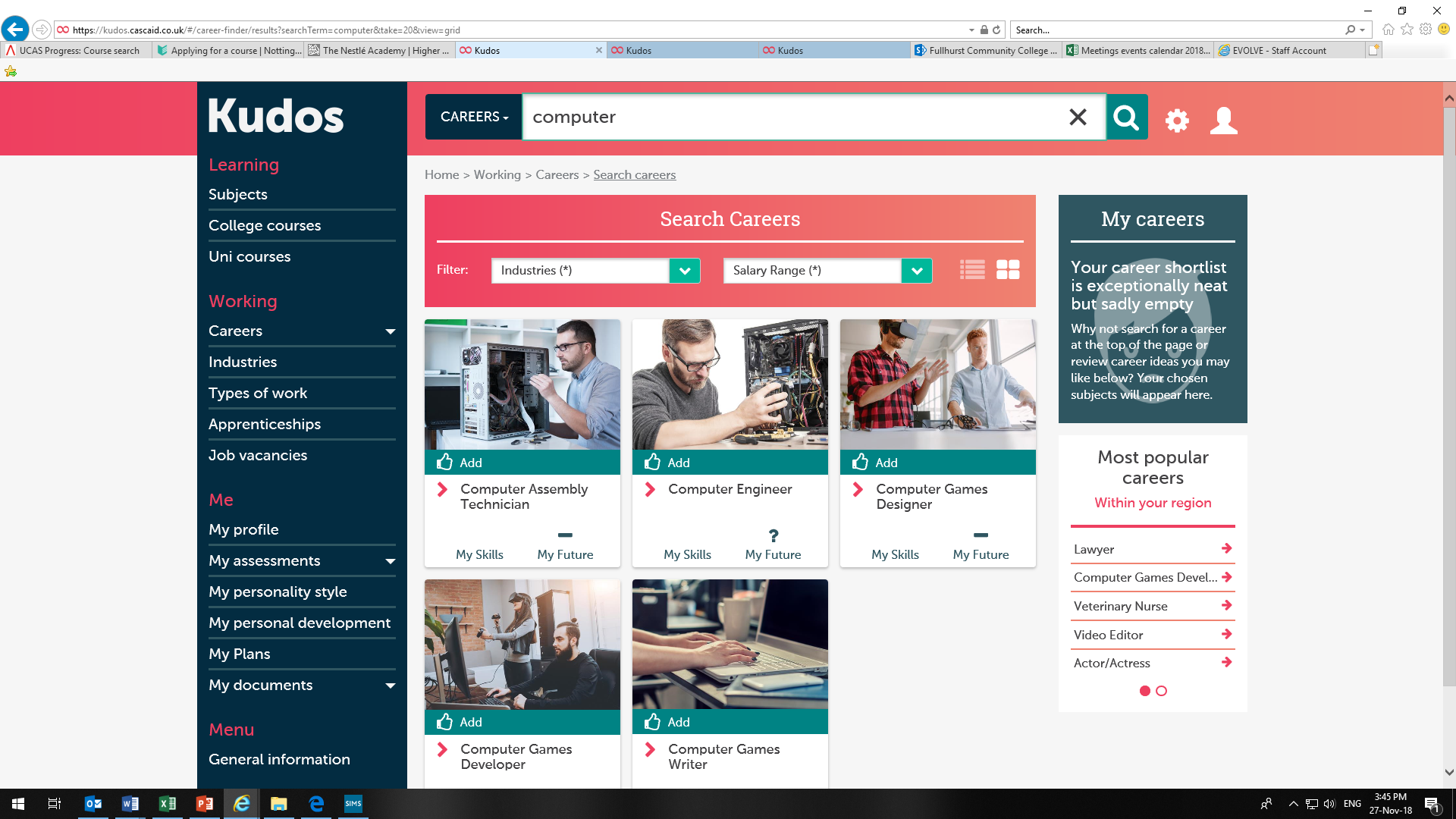 Computer Games Writer
Do you love playing computer games? Are you fascinated by the stories and adventures that take place within the gaming world? Maybe you have already thought about your own computer game storyline, and planned it all out in your head - creating new worlds and filling them with characters? 
As a Computer Games Writer you will create and lead the games storyline - what happens, when, why, and how does the storyline resolve itself? All these aspects need to be carefully planned and written.
The computer games industry is one of the fastest growing areas of the entertainment industry. There are currently 2277 computer games companies operating in the UK (A Map of the UK Games Industry - NESTA). 
However, it is very hard to become a Computer Games Writer, as a high percentage of these companies are small businesses, who employ a small number of people, and so opportunities are very rare. This job is one of the most sort after job roles on the planet - so be prepared to work hard!
If you really want to become a Computer Games Writer, it is vital that you get experience writing and working in another industry or area of computing first. This will give you a great advantage, when rare gaming opportunities do appear. So you will need to consider what type of work you would like to move into before considering computer games writing. Think carefully about working in an area where there are real opportunities.
Game Master
As a Game Master, you will be involved in the planning of gaming events. You will be the first person that that players contact if they have a question about the game they are playing.
Game Masters also find and fix bugs and issues in the games to make it the best experience for the user.
You will be involved in the creation, planning and production of games.
To become a Game Master, you will need:
IT skills
good communication skills
experience working in another area of computing
There are no set requirements to becoming a Game Master. However, if you have a degree in a relevant subject such as computer games development or software engineering this will be help you to get into this career.
Games Producer
Computer games are great fun to play - but how would you actually like to have a career working in the world of computer games?
The final game which you play at home is the result of a long and complicated business process, which takes the game from the first initial idea in someone's head, to the finished product at your fingertips.
Games Producers play a vital role in this process, overseeing and managing the project as it progresses. As a Games Producer you will manage the production schedule, budget, and development team, as well as working closely with the marketing, advertising and public relations side.
You will need to be able to communicate effectively with people working in the different areas of the project, and to bring everything together on time, and within budget. This will take great people and management skills.
However, it is very hard to become a Games Producer, as 95% of these companies are small businesses, who employ a small number of people, and so opportunities are very rare. This job is basically one of the most sort after job roles on the planet - so be prepared to work hard!
If you really want to become a Games Producer, it is vital that you get experience working in another industry or area of computing first. This will give you a great advantage when rare opportunities do appear. So you will need to consider what type of work you would like to move into before considering becoming a Games Producer. Think carefully about working in an area where there are real opportunities. See the Personal Qualities and Skills section and the Entry Routes and Training area for more details.
This career could involve working for an agency.
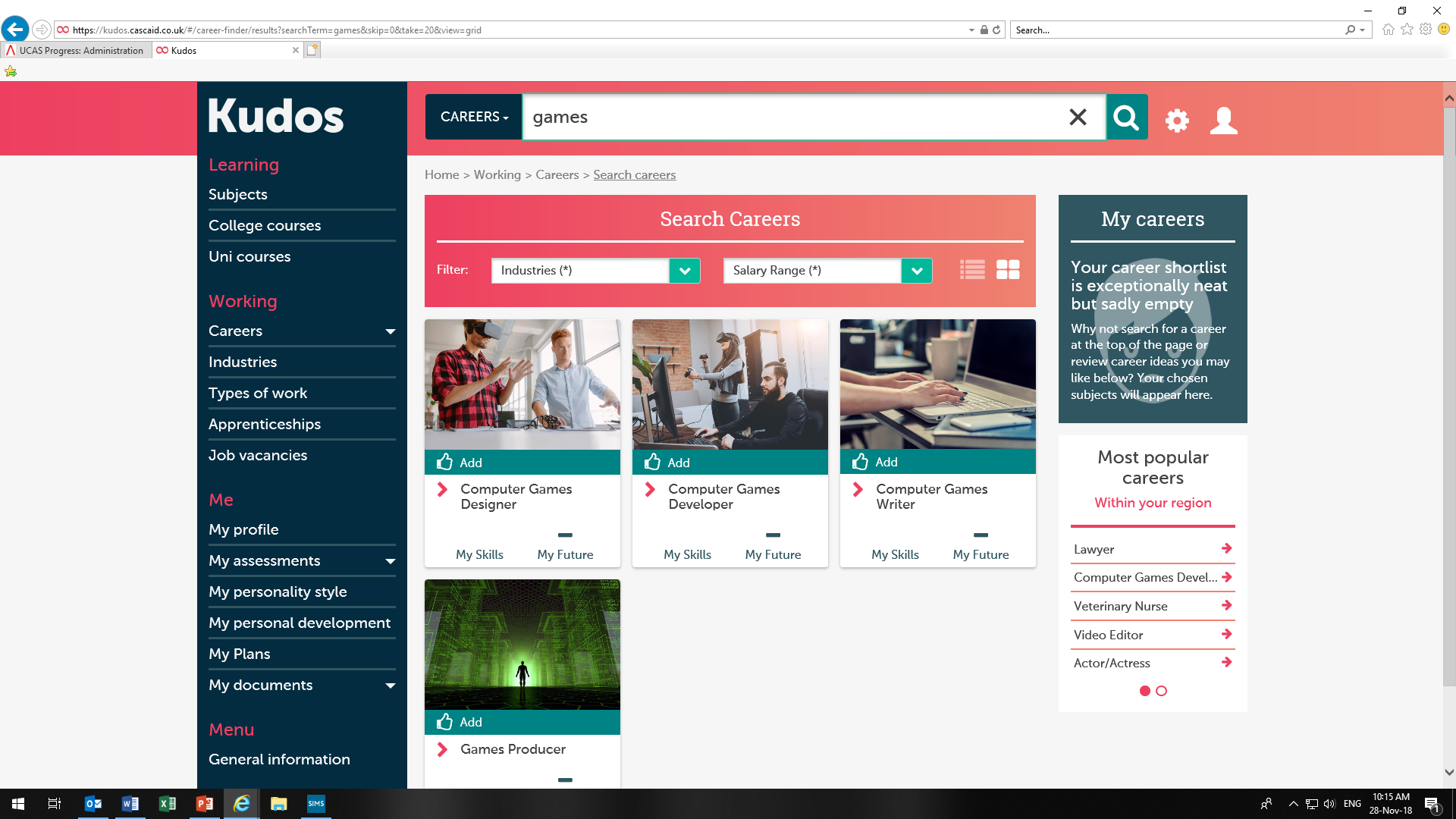